Краевая программа
«НАКОПИТЕЛЬНАЯ ИПОТЕКА»
Краснодар, 2020 г.
01
Программа 
 «Накопительная ипотека»
Программа «Накопительная ипотека» - для ВСЕХ граждан, нуждающихся  в улучшении жилищных условий.

Состоит из двух этапов:
01.	Накопление первоначального  взноса с государственной  поддержкой
02.	Получение ипотечного  кредита
02
Участники программы 
 «Накопительная ипотека»
Граждане РФ
Проживающие на территории  Краснодарского края

Не имеющие в собственности жилого  помещения либо имеющие не более  одного жилого помещения
03
Банки - Партнеры
АО «Россельхозбанк»
ПАО КБ «Центр-инвест»
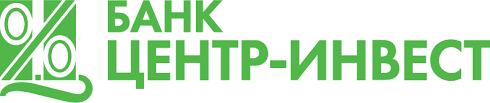 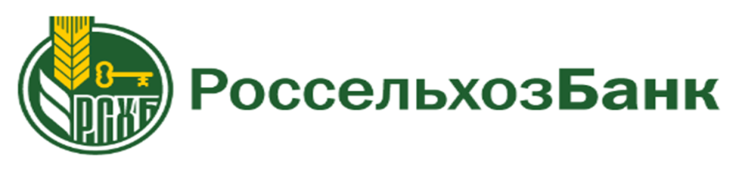 04
Вклад
«Накопительный Ипотечный»
Условия вклада
вклад –
пополняемый
срок вклада
До 5 лет
процентная  ставка –  устанавливается  Банком (от 3-5% годовых)
частичное  снятие  средств -  невозможно
льготное  расторжение
05
Условия открытия счета
Условия счета для зачисления социальной выплаты:
срок действия –  бессрочный
приходные операции - не осуществляются,  за исключением операций по зачислению  социальных выплат;
1.	2.
3. частичное снятие средств – 4.
невозможно
наличие условия о заранее данном согласии  участника программы о возможности  списания средств социальной выплаты
со счета в бюджет
06
Размер социальной выплаты
30%
но не более  3 000 рублей  в месяц
Социальная выплата составляет  от суммы ежемесячных взносов,
При максимальном сроке накопления  и максимальном объеме ежемесячных
Минимальный  ежемесячный взнос
Максимальный  ежемесячный взнос
взносов, размер социальной выплаты
3 000 10 000
до 180000
рублей
составит
рублей
рублей
07
Условия программы
«Накопительная ипотека»
Претендент
Открывает в банке-партнере вклад «Накопительный ипотечный»  и счет для зачисления социальных выплат.
Подает заявление на получение социальной выплаты в ГКУ КК «Кубанский  центр государственной поддержки населения и развития финансового рынка»

Документы, предоставляемые в Учреждение:
оригинал и копия паспорта;
оригинал и копия свидетельства о регистрации по месту пребывания на территории  Краснодарского края (или решение суда в случае отсутствия регистрации);
выписка из ЕГРН о правах отдельного лица на имевшиеся (имеющиеся) у него  объекты недвижимости по Краснодарскому краю.
07
Условия программы
«Накопительная ипотека»
Заключает с Учреждением договор о предоставлении социальной выплаты.
Ежемесячно вносит средства на вклад от 3 000 рублей.
Получает на свой счет социальную выплату в размере 30% от внесенных на вклад  средств, но не более 3 тыс. рублей в месяц.
По итогам завершения этапа накопления определяется с предельной суммой  ипотечного кредита в любом из Банков.
07
Условия программы
«Накопительная ипотека»
Определяется с объектом приобретаемого (строящегося) жилого  помещения.
Использование средств социальной выплаты возможно на:
приобретение готового жилья;
приобретение жилого помещения на любом этапе строительства;
строительство индивидуального жилого дома

Приобретаемое (строящееся) жилое помещение должно  находиться на территории Краснодарского края.

Заключает договор ипотечного кредитования с Банком.

Улучшает свои жилищные условия и выплачивает ипотечный кредит.
08
Условия кредитования
срок кредита –  определяется участником  программы совместно
с Банком, исходя из  комфортного размера  ежемесячного платежа
процентная ставка –  на условиях Банка,  установленная
на момент кредитования
возможность  использования  материнского капитала  на погашение ипотечного  кредита или в качестве  первоначального взноса
09
Преимущества программы
накопление первоначального взноса с господдержкой,  социальная выплата составляет 30% от суммы  ежемесячных взносов на вклад (но не более 3 000 рублей);

целевое использование социальной выплаты возможно  без привлечения кредита, а также с использованием
материнского капитала или собственных денежных средств;

возможность участия в партнерских программах Банка;
09
Преимущества программы
отсутствуют ограничения по виду и площади приобретаемого  жилого помещения;

кредит - на любой срок, позволяет использовать  комфортный размер ежемесячного платежа по кредиту;

улучшение жилищных условий - на любом этапе накопления,  с использованием социальной выплаты.
10
Итоги реализации 1 этапа программы «Накопительная ипотека»
более	более
2100	420 млн.
человек	рублей
улучшили свои жилищные	было перечислено на счета  условия благодаря участию	участников с начала
в программе	реализации программы

Администрация Краснодарского края с 2011 года полностью  выполняет финансовые обязательства, взятые на себя, в части  касающейся начислений и перечислений социальной выплаты  из средств краевого бюджета на счета граждан.